Site IPv6 Deployment & Status
Phil DeMar
Summer 2010 JointTechs meeting
July 15, 2010
ESCC IPv6 Action Item…
Action item from the winter 2010 meeting:
	“Site evaluations of cost & policy aspects 
	  of IPv6 peering with ESnet”
Goal was to make IPv6 peering w/ ESnet an objective for all sites:
Five sites had established IPv6 peering
Rest of the sites made loose commitment to at least investigate local issues with establishing IPv6 peering
Strategically attempting to preserve 
	ESCC forward momentum on IPv6
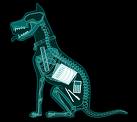 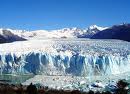 IPv6 Deployment Survey Says…
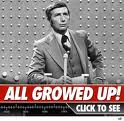 Of eleven responses, eight listed IPv6 peering w/ Esnet
Two of the original five didn’t identify themselves as responding to the survey
Prioritized order of difficulties faced
Personnel resources (priorities, allocation of people, etc)
Technical constraints, management approval, & security issues were roughly the same (lower…) level of priority
Scope of deployment:
All in test bed / evaluation mode
No site reported production network service support
No publicly-facing basic services were IPv6 accessible (yet)
IPv6 Deployment Survey Says (II)…
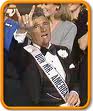 Issues raised:
Security tools being used by anyone?
Monitoring of IPv6 traffic?
Dual stack support problems & concerns?
Staff / user education

Suggested ESCC role?
Keep pushing sites to deploy IPv6 
Come onsite and help with local deployment
Push (?) Office of Science to provide some funding support
Where are we at?
Who’s still working (?) on establishing IPv6 peering?
Prognosis & constraints?

Who’s currently working on IPv6-accessible public services?
What services are they?
Could use a success story or two here…
Where do we go from here?
Get IPv6 peering for all the Office of Science Labs
Initiate dialog with local basic services support staff on IPv6 public interface
Somewhat mooted by outsourcing of these services?
Would an ESCC generic business case help?
Share IPv6 operational support experiences and issues?
Security  tools / issues
Monitoring capabilities
<whatever…>
Finish ESCC IPv4 address space situation paper?
What else?
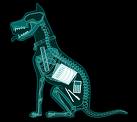